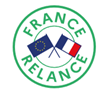 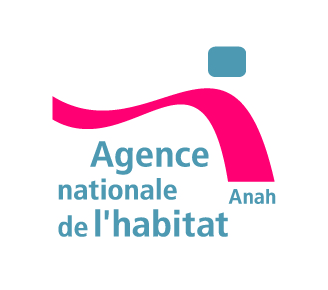 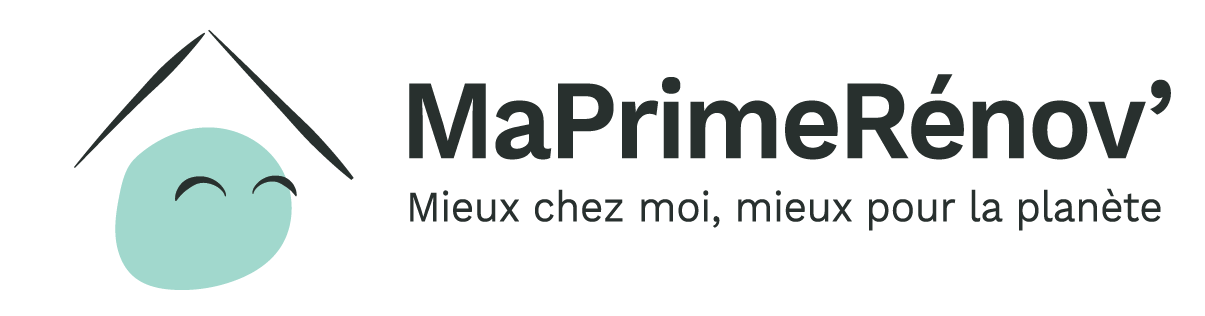 Bilan 1er semestre
Janvier – juin 2022
Bilan MaPrimeRénov'
1
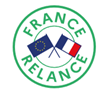 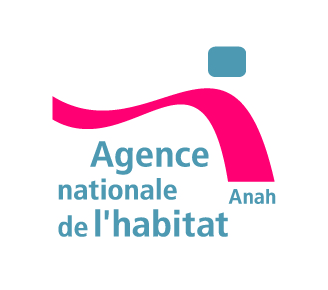 MaPrimeRénov’ : Mieux chez moi, mieux pour la planète
Lancée en janvier 2020, MaPrimeRénov’ est la principale aide de l’État à la rénovation énergétique des logements. Elle est ouverte à tous les propriétaires occupants et bailleurs pour des travaux en logement individuel (maison individuelle ou partie privative de copropriété) ainsi qu’à tous les copropriétaires pour des travaux sur parties communes de copropriété (« MaPrimeRénov’ Copropriétés »).

MaPrimeRénov’ est une aide qui s’adapte à la situation de chacun et favorise les rénovations ambitieuses. Le montant de l’aide est fixé forfaitairement par type de dépense éligible et varie en fonction des ressources des bénéficiaires, afin d’aider davantage les ménages qui en ont le plus besoin et qui font réaliser les travaux les plus vertueux.

En janvier 2022, l’aide « Habiter Mieux Sérénité » dédiée à la rénovation globale des logements des propriétaires occupants aux revenus modestes et très modestes est devenue « MaPrimeRénov’ Sérénité ». 

L’aide « MaPrimeRénov’ Copropriété » est une aide collective versée au syndicat de copropriétaires pour des travaux sur parties communes.
Bilan MaPrimeRénov'
2
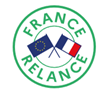 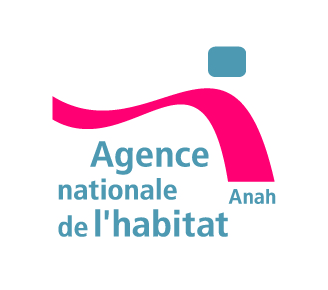 Chiffres clés MaPrimeRénov’ 
du 1er semestre 2022
MaPrimeRénov’  (hors MPR Copropriétés et MPR Sérénité)
Une aide ouverte à tous pour des travaux de rénovation en logement individuel (maison individuelle ou partie privative de copropriété)
318 429 dossiers
312 107 dossiers financés
4,7Md€
1,2 Md€
de travaux associés
MaPrimeRénov’ financés de 
janvier à mars 2022
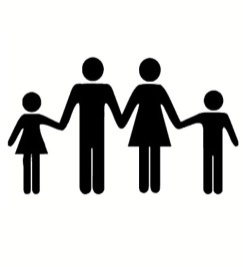 propriétaires occupants
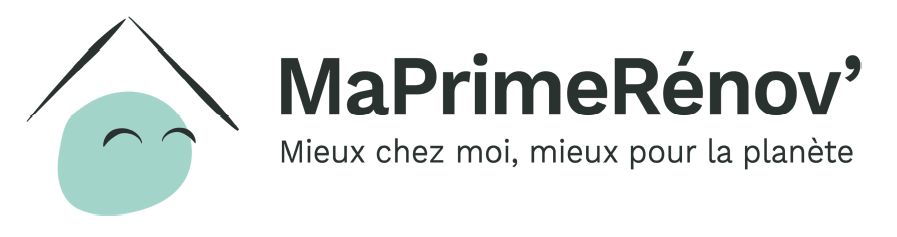 3 719€
de prime par dossier en moyenne
de primes financées
6 322 dossiers financés
1 Md€
377 346
dossiers déposés
313 710
dossiers payés
de primes payées
propriétaires bailleurs
MaPrimeRénov’ Sérénité
MaPrimeRénov’ Copropriétés
Aide à la rénovation globale des logements pour les 
propriétaires occupants aux revenus modestes et très modestes
Aide collective versée aux syndicats de copropriétaires pour des travaux sur parties communes de copropriété
Répartition des dossiers financés selon les revenus des ménages
15 522 dossiers financés


236M€  de primes financées

440M€  de travaux associés
Typologie des copropriétés aidées 
en nombre de dossiers
82 dossiers financés
Soit 4 314 logements

49,4M€  de primes financées

83,5M€  de travaux associés
Bilan MaPrimeRénov'
3
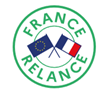 Répartition des bénéficiaires 
du 1er semestre 2022 - Hors MPR Sérénité et MPR Copropriétés
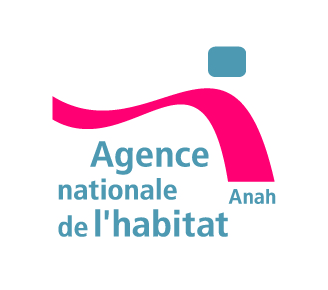 Les ménages aux revenus très modestes et modestes sont les principaux bénéficiaires de l’aide MaPrimeRénov’ (68% des dossiers financés au 1er semestre 2022). La grande majorité des travaux sont réalisés en maison individuelle (97% des dossiers financés).
Répartition des dossiers financés selon les revenus des ménages
Montant moyen des travaux déclarés et montant moyen de subvention selon les revenus des ménages 
(parmi les dossiers financés)
Bilan MaPrimeRénov'
4
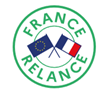 Répartition des travaux financés
du 1er semestre 2022 - Hors MPR Sérénité et MPR Copropriétés
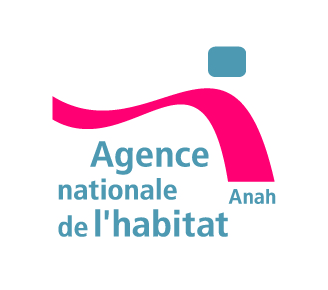 Répartition des travaux
En nombre de travaux
En montant de subvention
TOP 3 des gestes de travaux parmi les dossiers financés selon les revenus des ménages
Proprietaires occupants
Proprietaires bailleurs
TOP 3 des gestes de travaux parmi les dossiers financés
Bilan MaPrimeRénov'
5
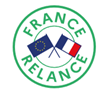 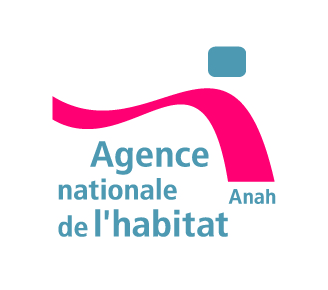 Répartition territoriale du nombre de dossiers financés du 1er semestre 2022
MA PRIME RÉNOV’
MA PRIME RÉNOV’ SÉRÉNITÉ
MA PRIME RÉNOV’ COPROPRIÉTÉS
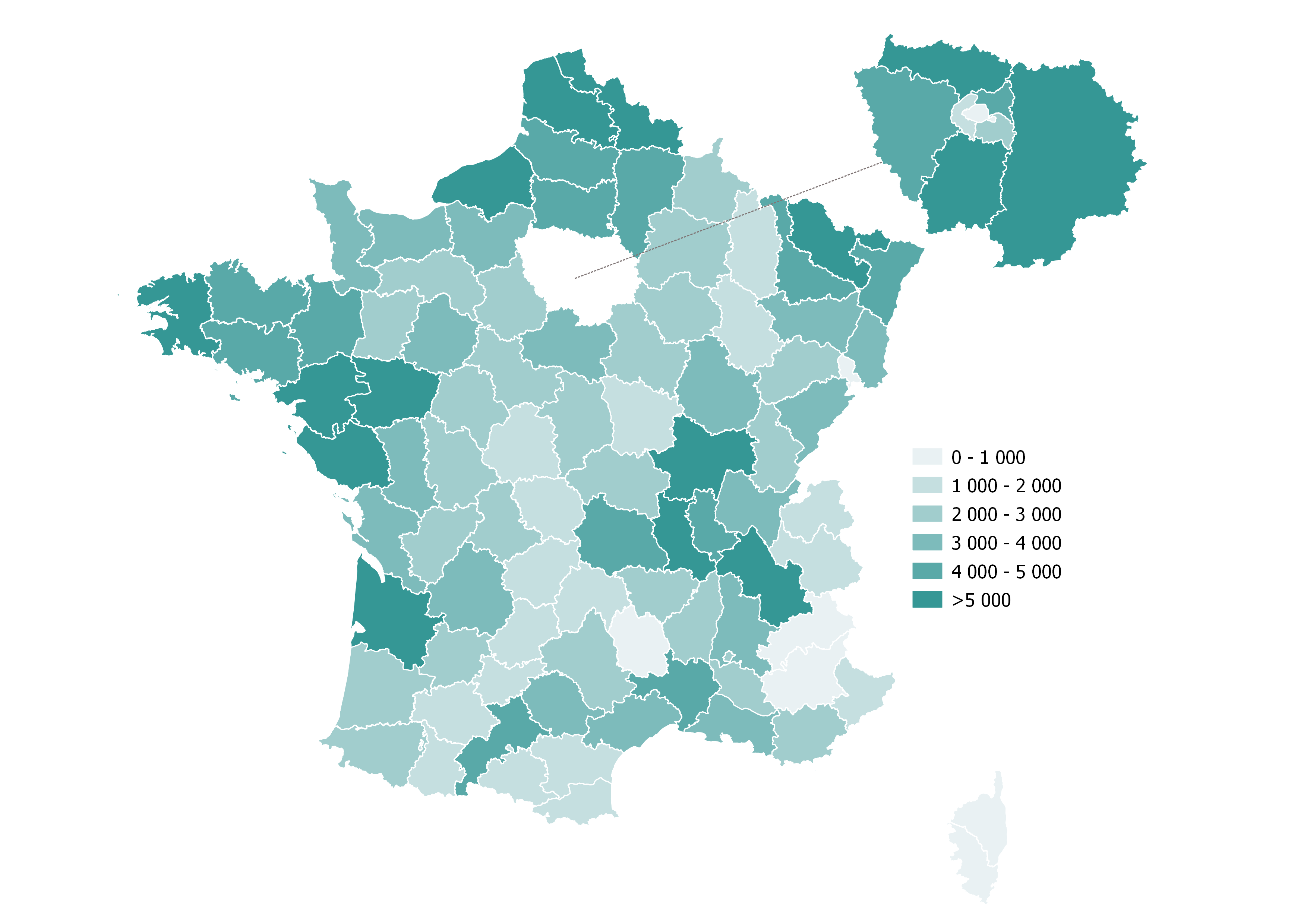 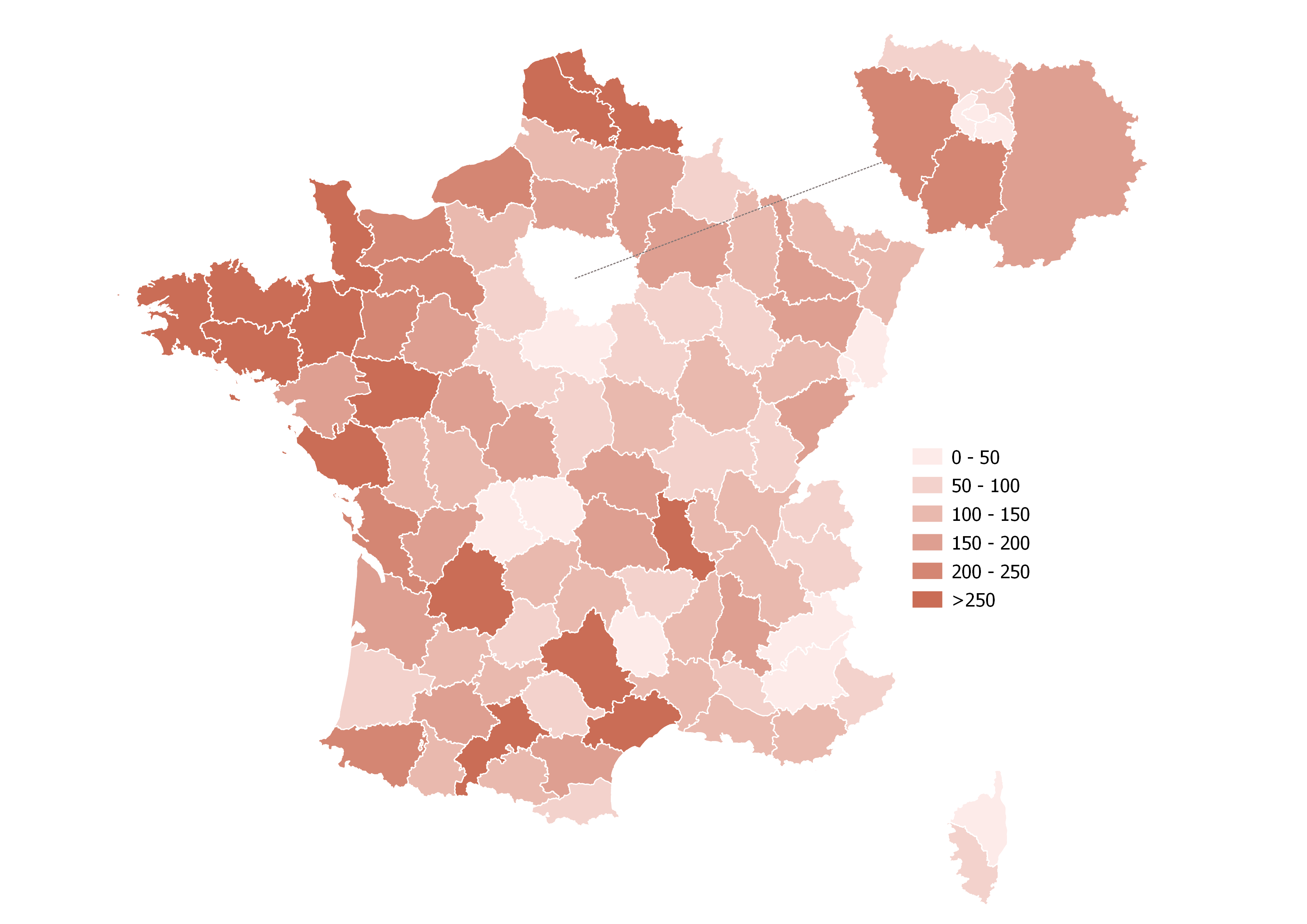 6
0
12
4
0
5
2
0
1
3
46
1
2
2 543 dossiers MPR financés en Outre Mer
Bilan MaPrimeRénov'
6